THE SIMPLE PRESENT:INFORMATION QUESTIONS
WhatWHAT
We use what to ask about things.
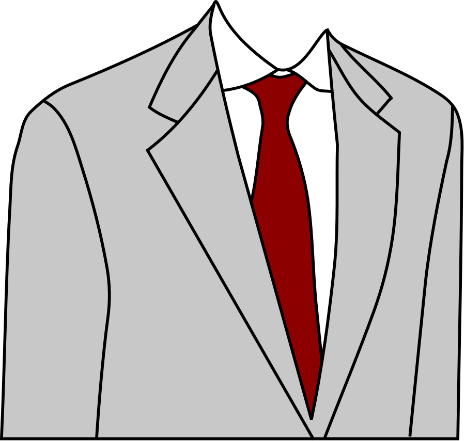 I need a suit.
What do you need?
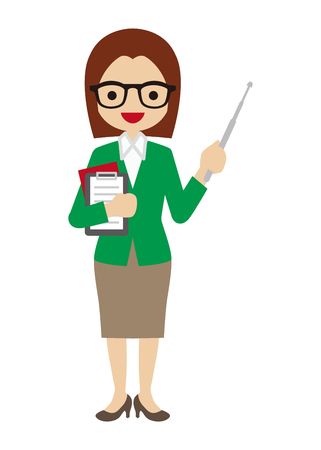 What does his sister do?
She’s a teacher.
3
WHERE
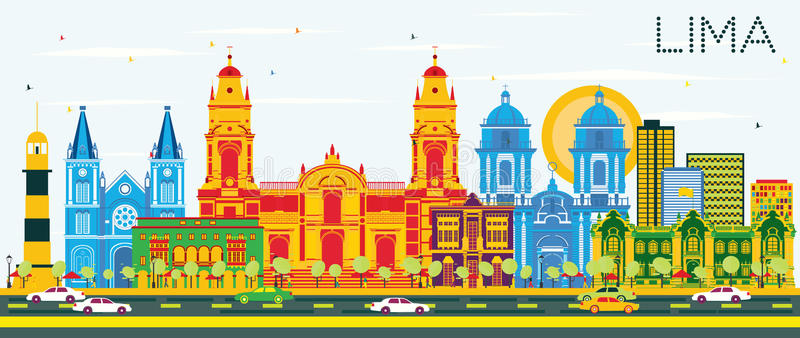 We use what to ask about places.
I live in Lima.
Where do you live?
Where does she work?
She works at Movistar.
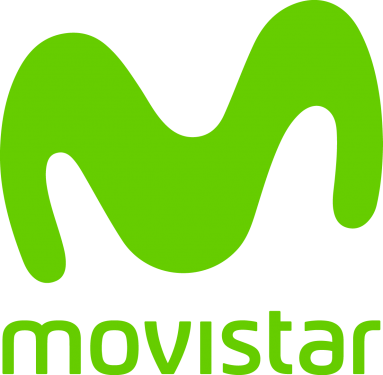 4
WHEN
We use when to ask about time.
When do you visit your son?
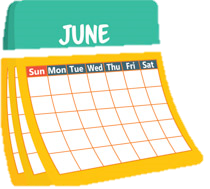 I visit my son in June.
When do you work?
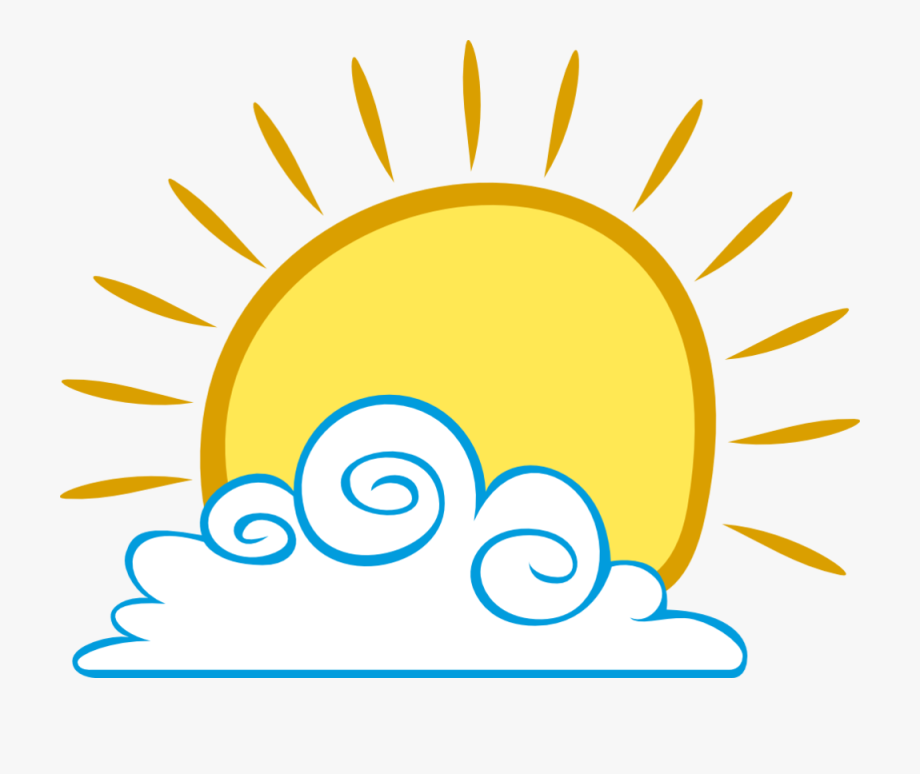 I work in the morning.
5
WHO
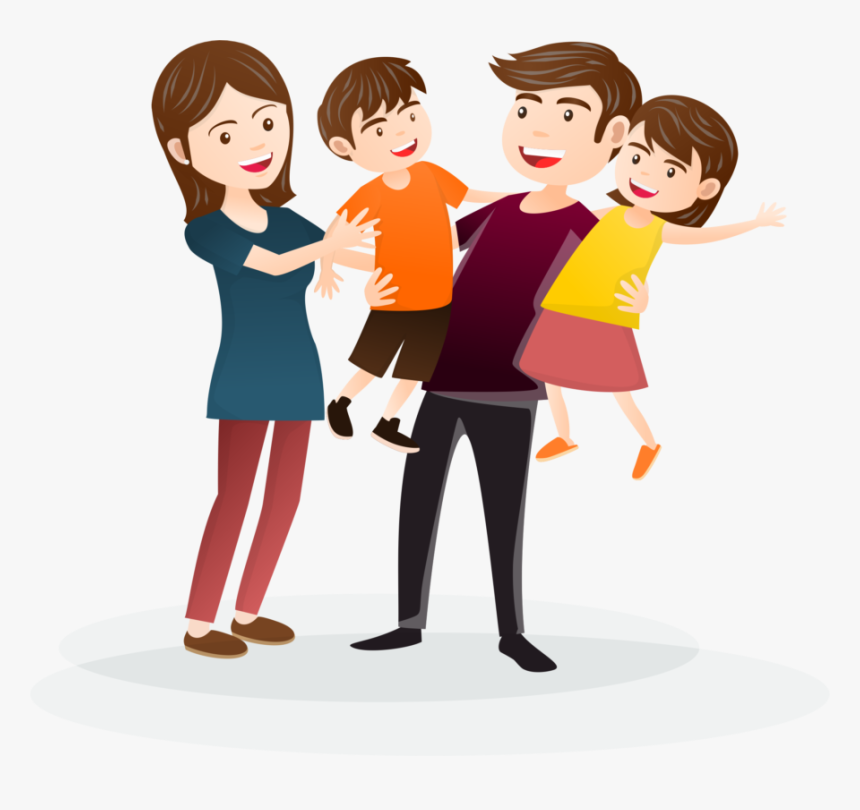 We use who to ask about people.
Who do you live with?
I live with my family.
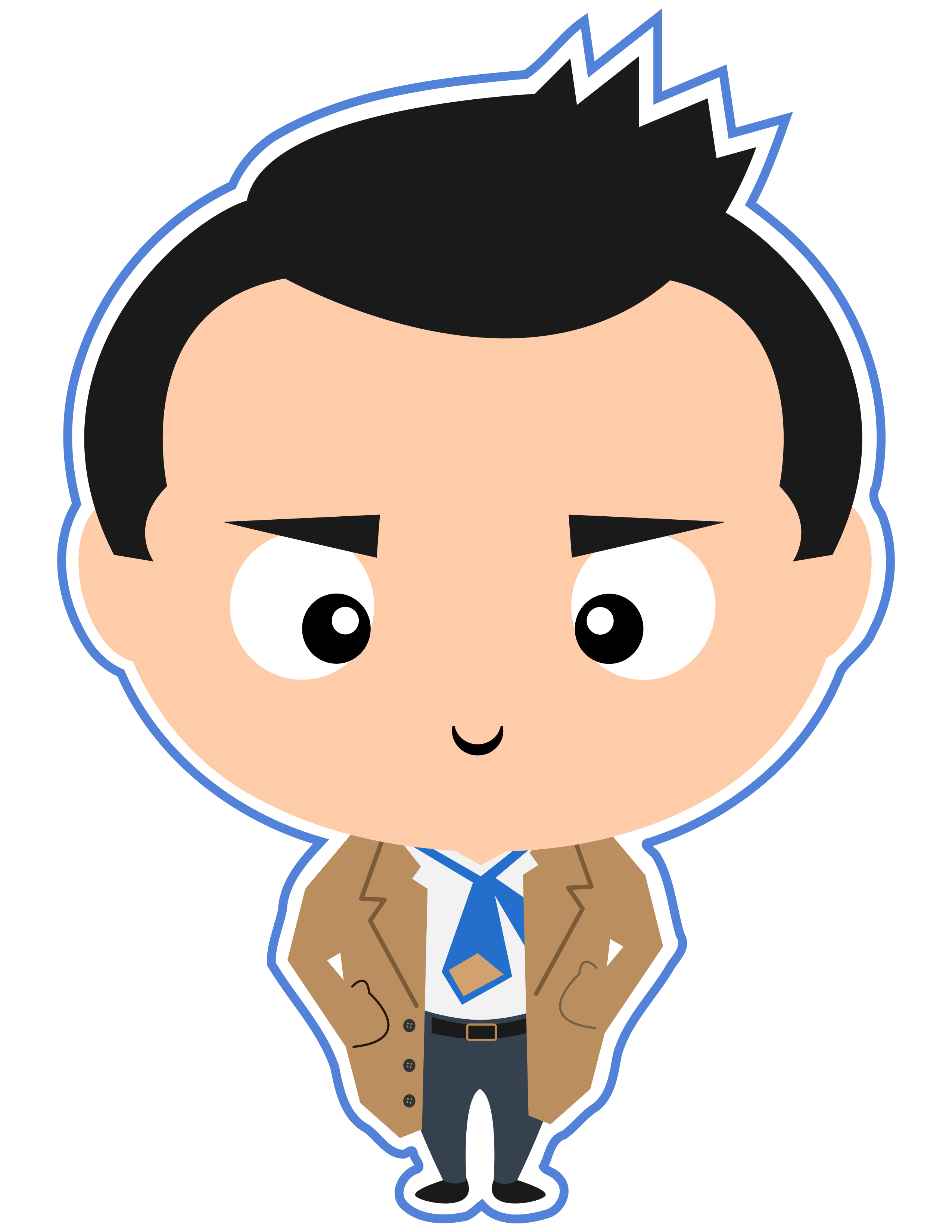 Who likes pop music?
Roberto does.
6
Compare these questions:
WHO
My mother visits my aunt.
object
subject
Who does your mother visit?
Who visits your aunt?
My mother does.
(My mother visits) my aunt.
7
Write two questions with who: one about the subject, and one about the object.
Nathaniel loves Beethoven.
object
subject
Who does Nathaniel love?
Who loves Beethoven?
Nathaniel
Beethoven.
8
Write two questions with who: one about the subject, and one about the object.
Elliot works for Mr Kim.
object
subject
Who works for Mr. Kim?
Who does Elliot work for?
Elliot
Mr. Kim
HOW OFTEN
9
We use how often to ask about frequency.
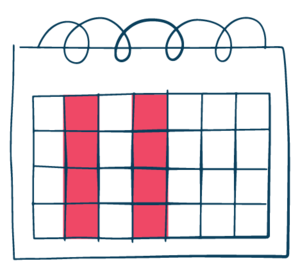 How often do you visit your dad?
I visit my dad twice a week.
How often does she call her son?
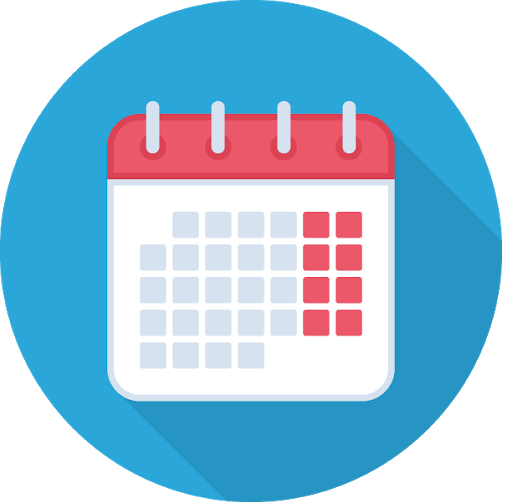 She calls her son every weekend.
10
HOW MANY
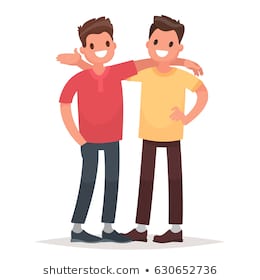 We use how many to ask about quantity.
How many brothers do you have?
I have two brothers.
How many grandchildren does he have?
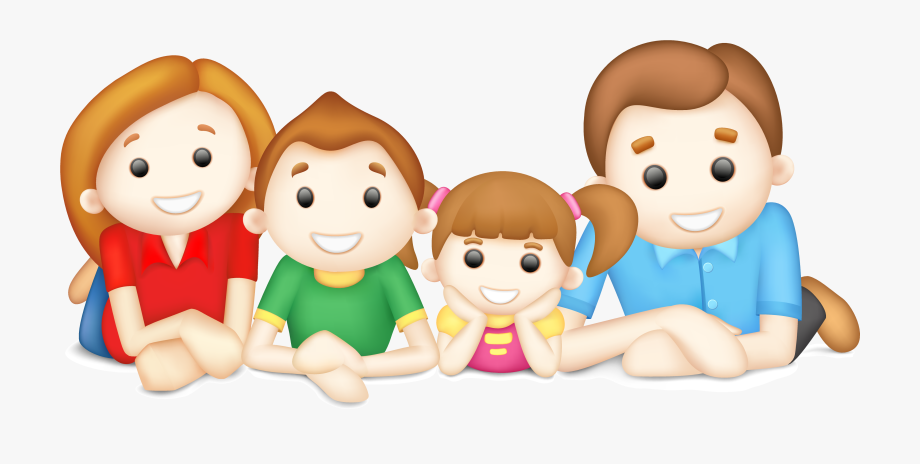 He has four grandchildren.
11
form
To form Wh- questions, use:  Wh- word + do or does + a subject + the base form verb.
base form
do, does
Wh- word
subject
What		do           	you        like      	?
How often	does       	she        visit   her family?
12
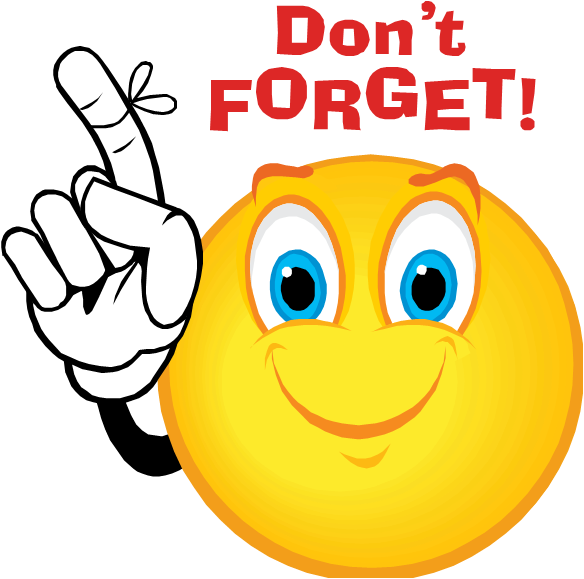 Remember the use of do and does.
do
What do  _____  need?
I    you we they
13
Remember the use of do and does.
does
How often does   ____  work?
he she   it
14
* Let’s practice
Match
16
What does Alex do?
How many children does your sister have?
Where does your mother live?
How often do you call your stepsister?
What time do you get home from work?
When do you visit your grandmother?
What do you and your husband do?
C
In Madrid with my half-sister.
At 6:30
He works at a bookstore.
We talk on the phone every day.
She has three.
On Sunday afternoons.
We’re both teachers.
E
A
D
B
F
G
17
Thanks!